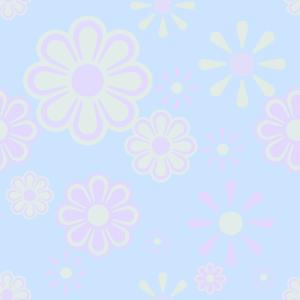 Музыкальные инструменты
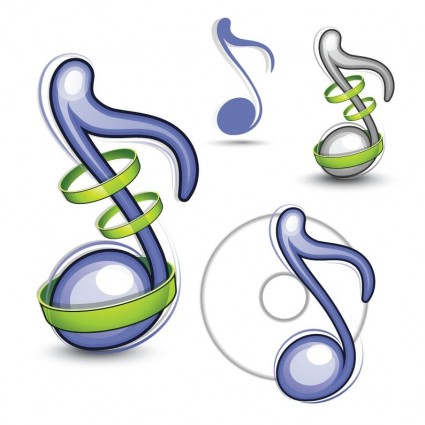 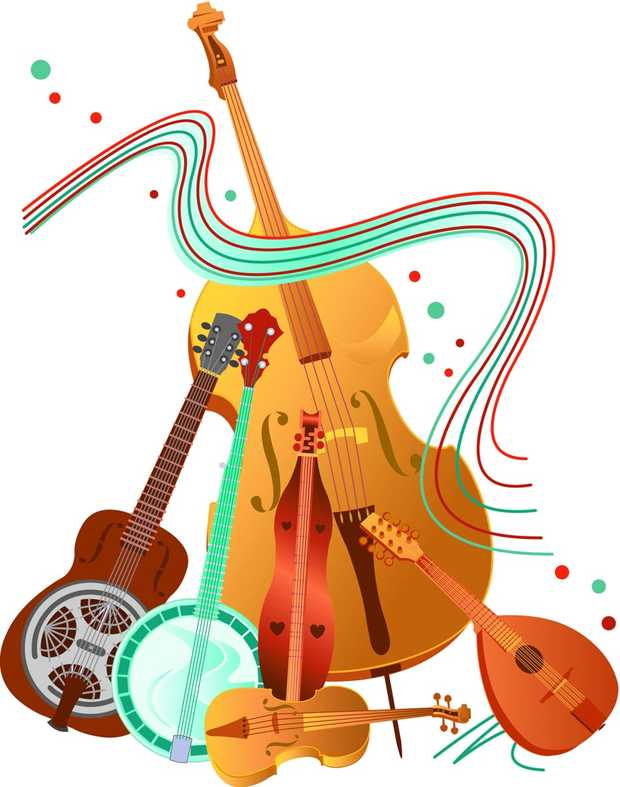 Урок  музыки 1 класс
(урок – сказка)
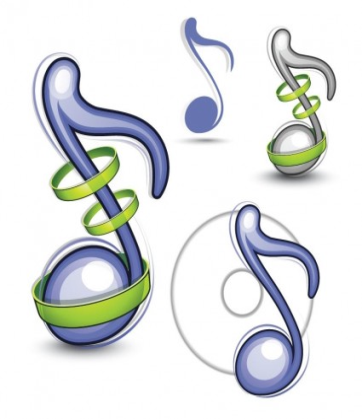 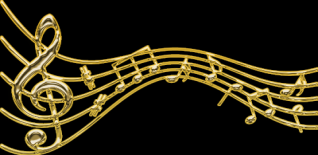 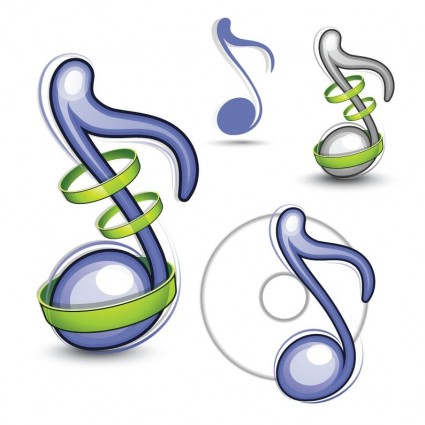 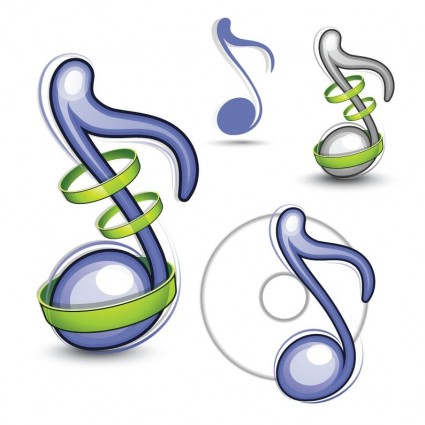 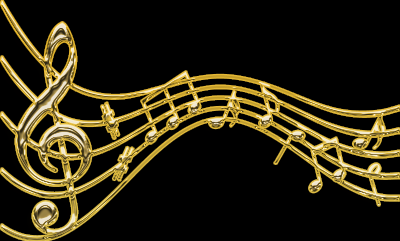 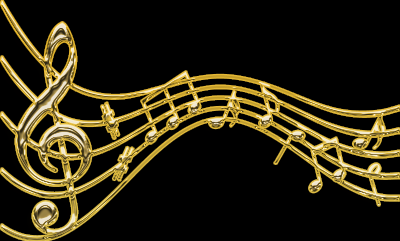 Учитель музыки
 МБОУ Воскресенская СОШ 
Синдрявкина Елена Николаевна
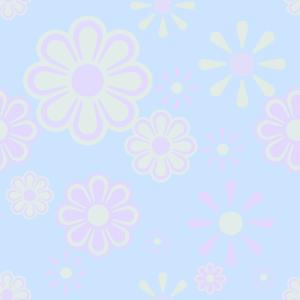 Цель урока: создать условия для расширения музыкально-слуховых представлений у учащихся о тембрах народных музыкальных инструментов, показать их самобытность и место в жизни русского человека.
Задачи:
формирование предметных УДД:
Научить различать тембры народных музыкальных
инструментов;
Способствовать запоминанию названий народных музыкальных инструментов;
Обучать навыкам исполнения музыки на народных инструментах.

2. Формирование познавательных УДД:
Развивать интерес и желание играть на  народных музыкальных инструментах.

3. Формирование коммуникативных УДД:
Предоставить возможность для формирования умения рассуждать на заданную тему, выражать своё мнение о музыке;
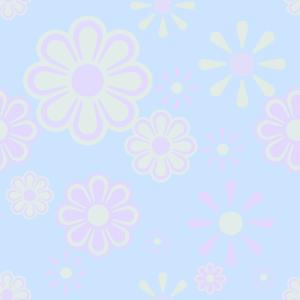 4. Формирование регулятивных УДД:
Развивать умение анализировать и оценивать свою деятельность.

5. Формирование личностных УДД:
Развивать эстетические чувства ребёнка;
 формировать национальное самосознание: любовь и уважение к традициям и истории своей страны.
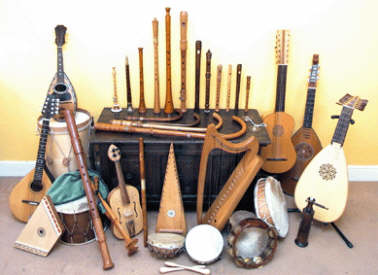 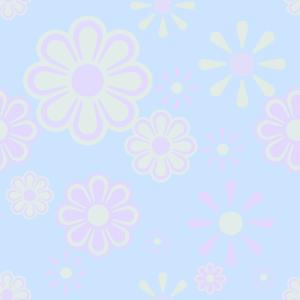 Народные музыкальные инструменты
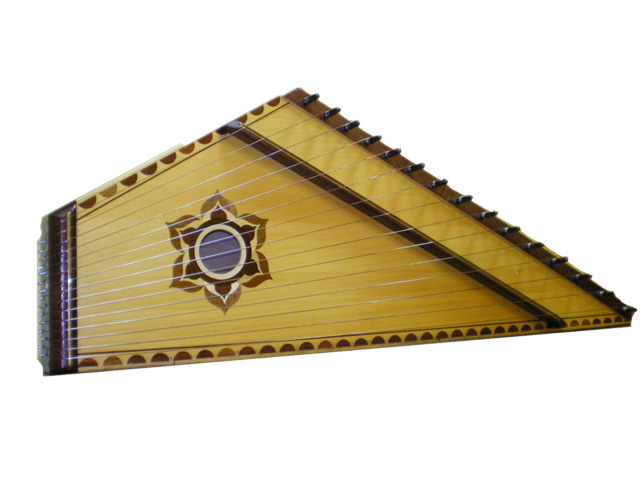 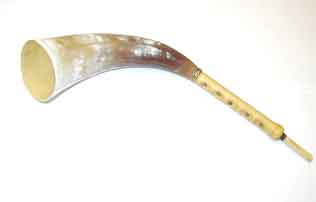 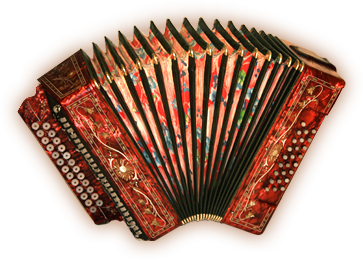 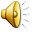 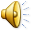 рожок
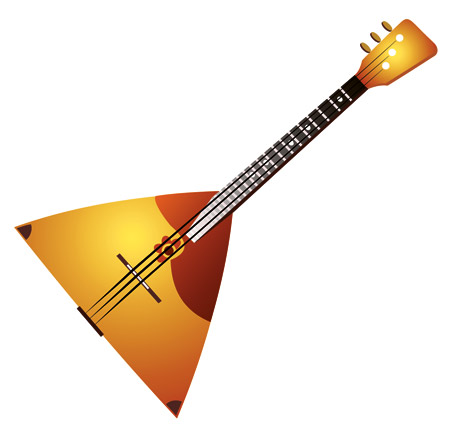 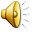 гусли
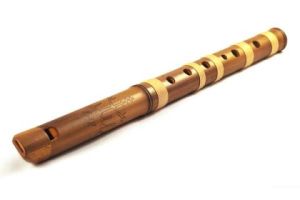 гармонь
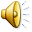 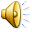 балалайка
свирель
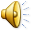 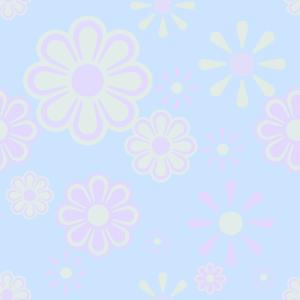 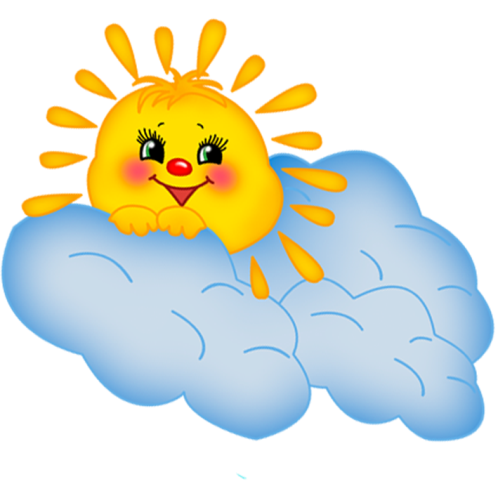 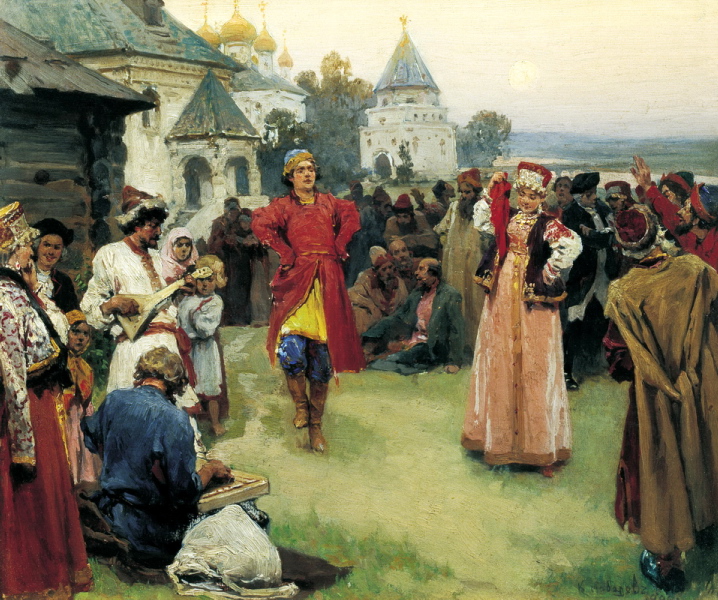 задорная
весёлая
озорная
игривая
плавная
тихая
печальная
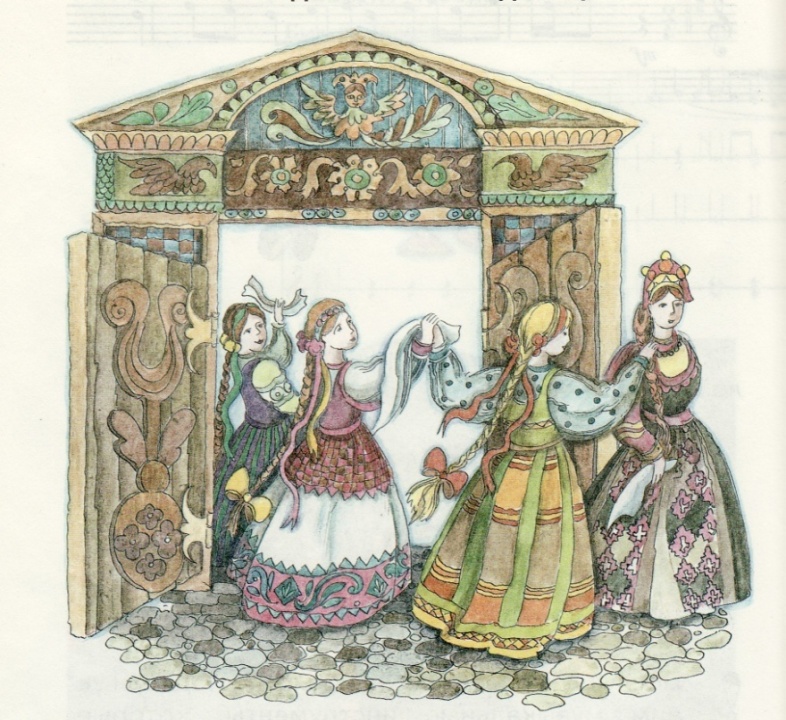 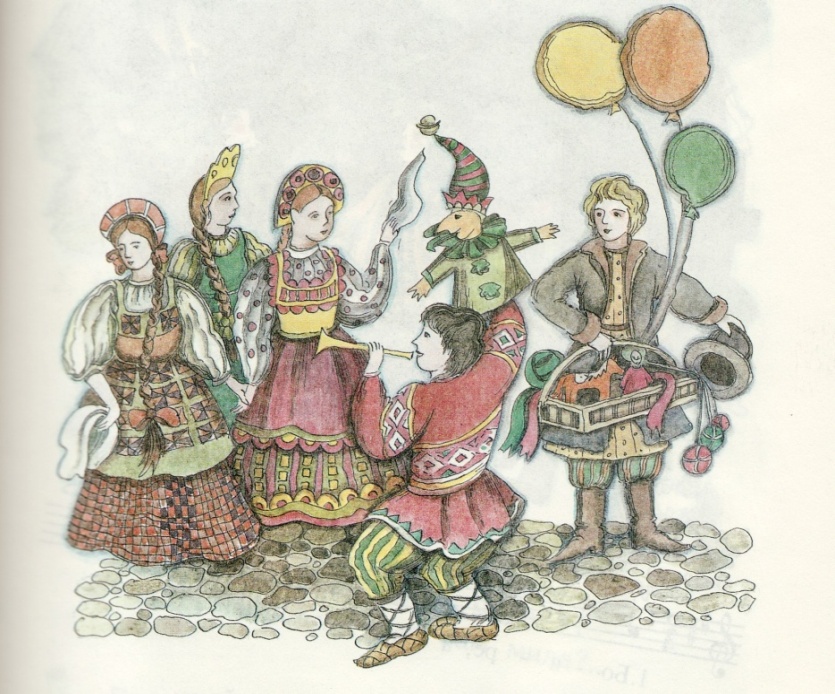 П
Л
Я
С
О
В
А
Я
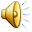 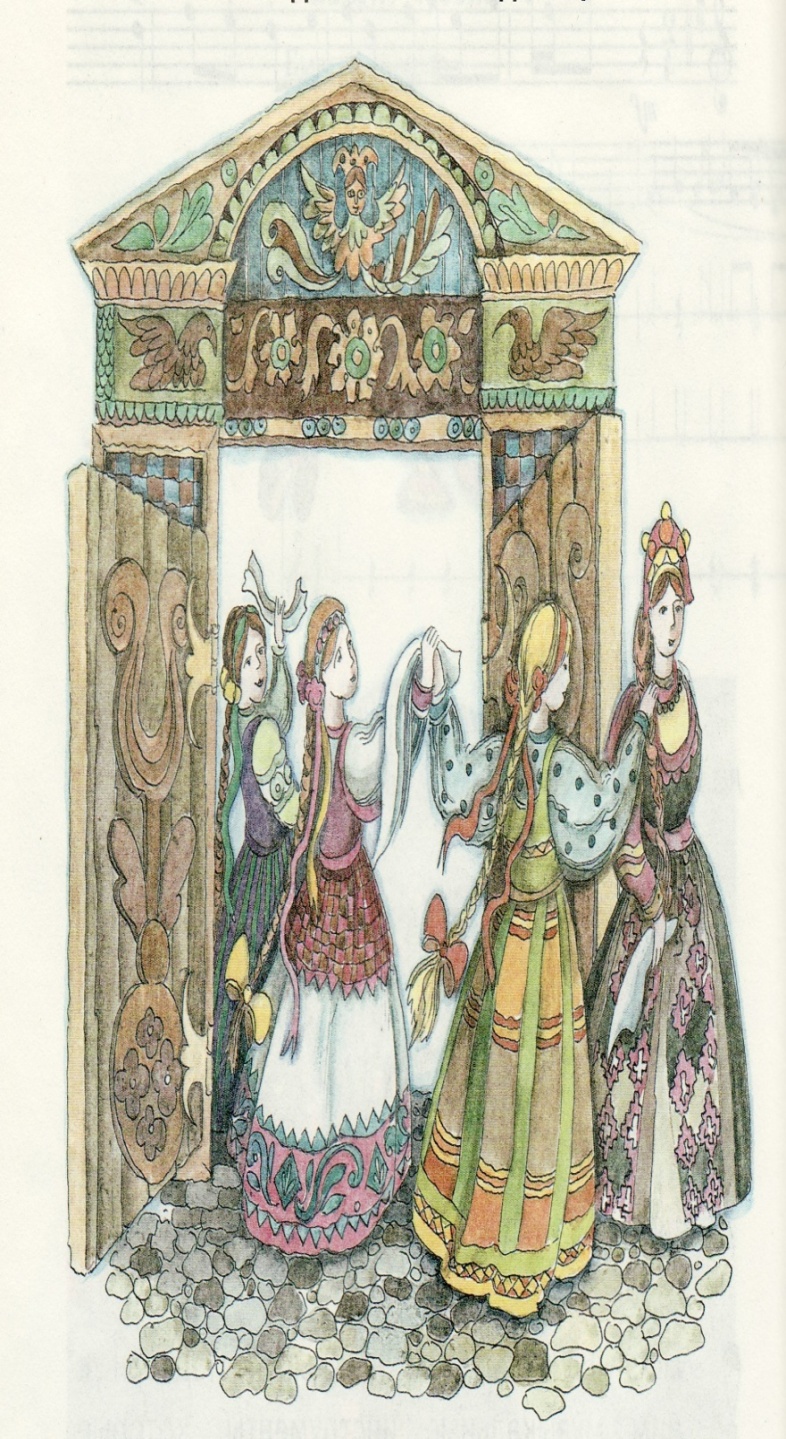 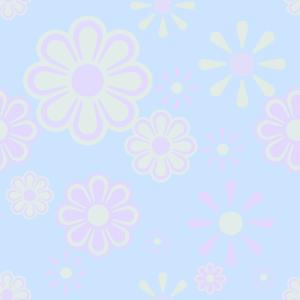 Давно это было. Жили в небольшой деревушке, в деревянной избушке умные и полезные вещи:
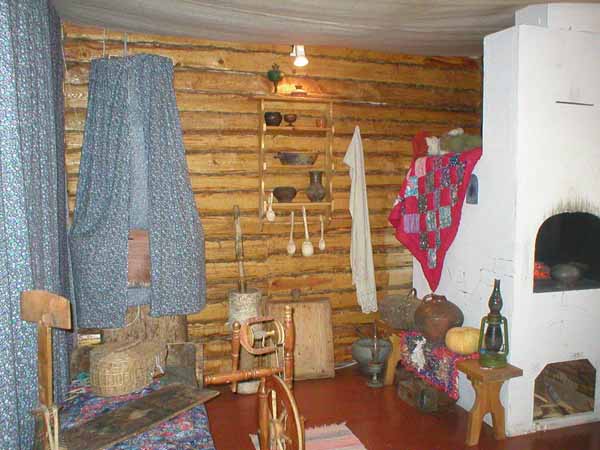 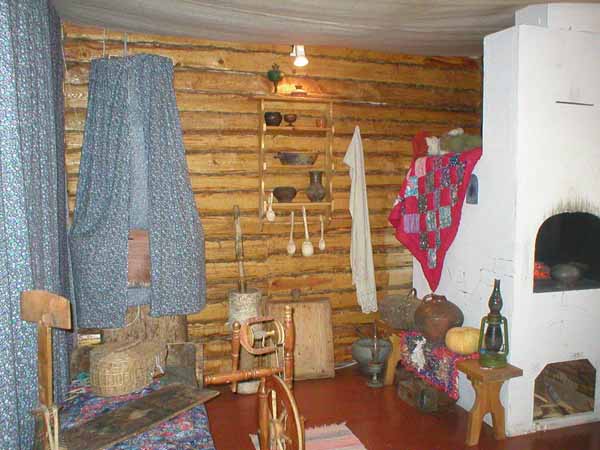 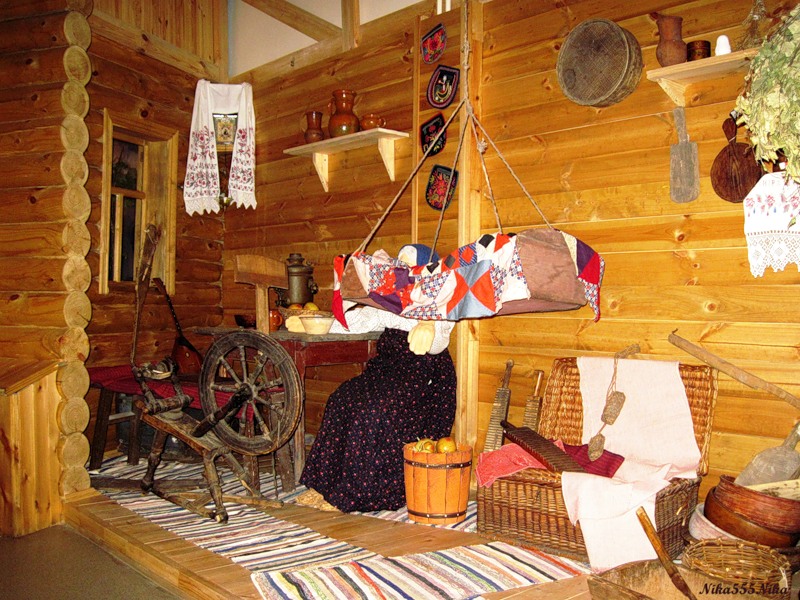 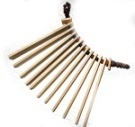 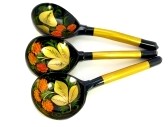 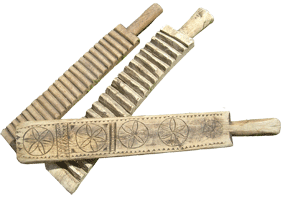 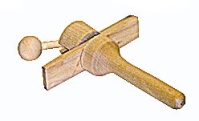 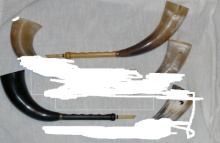 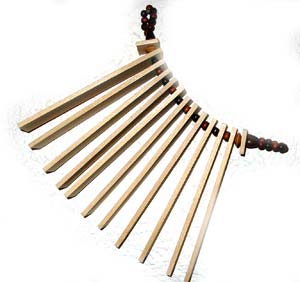 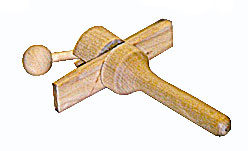 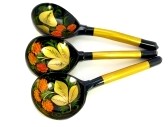 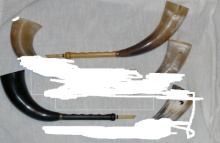 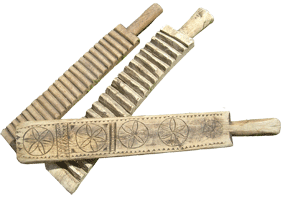 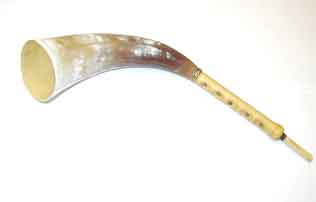 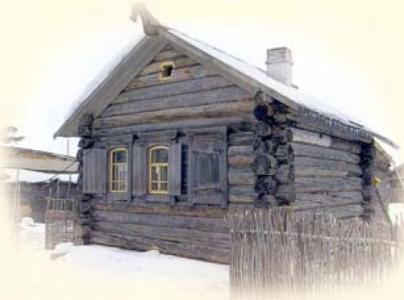 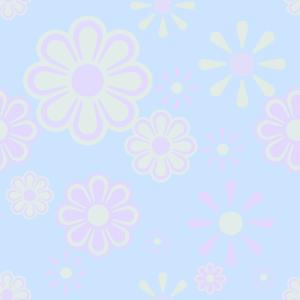 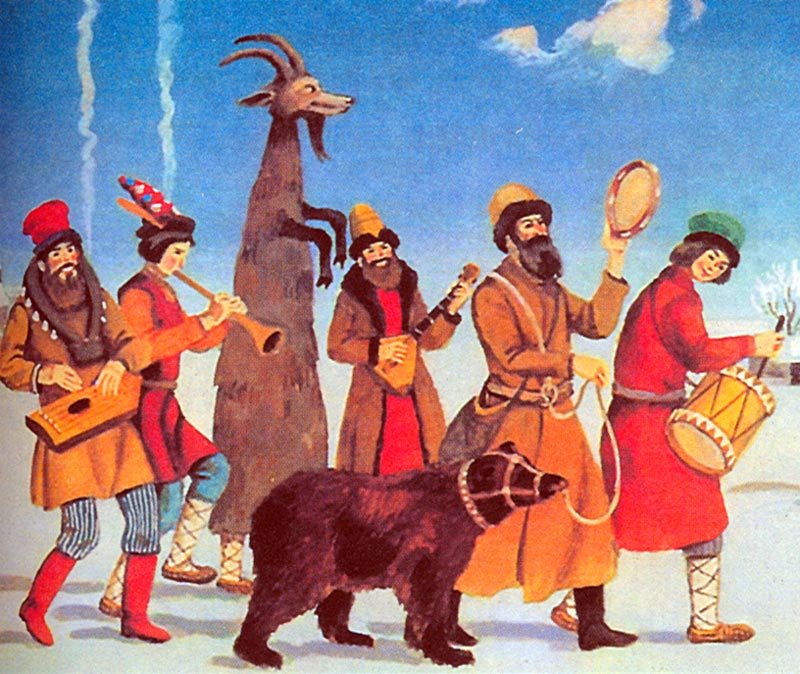 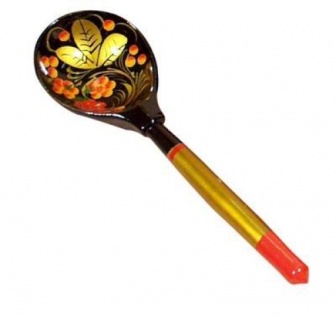 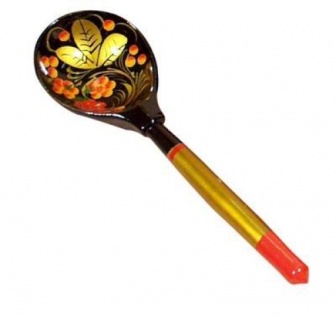 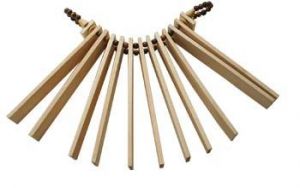 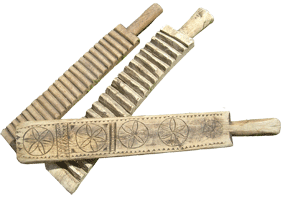 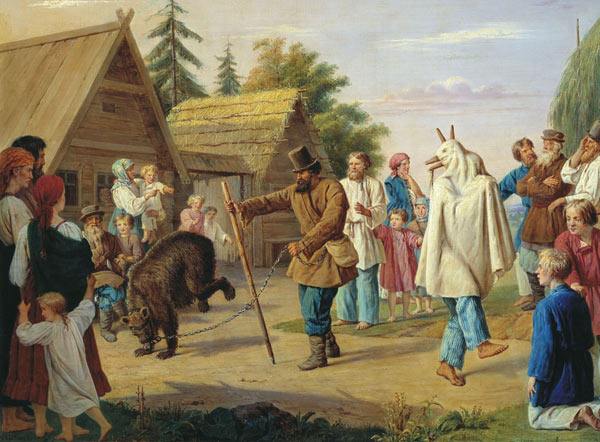 СКОМОРОХИ
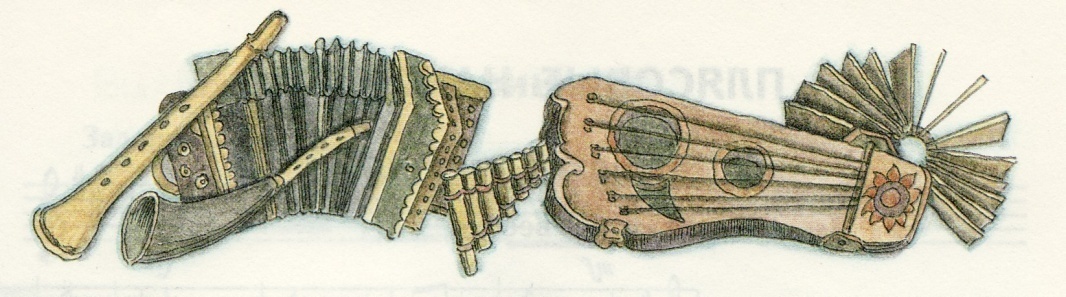 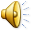 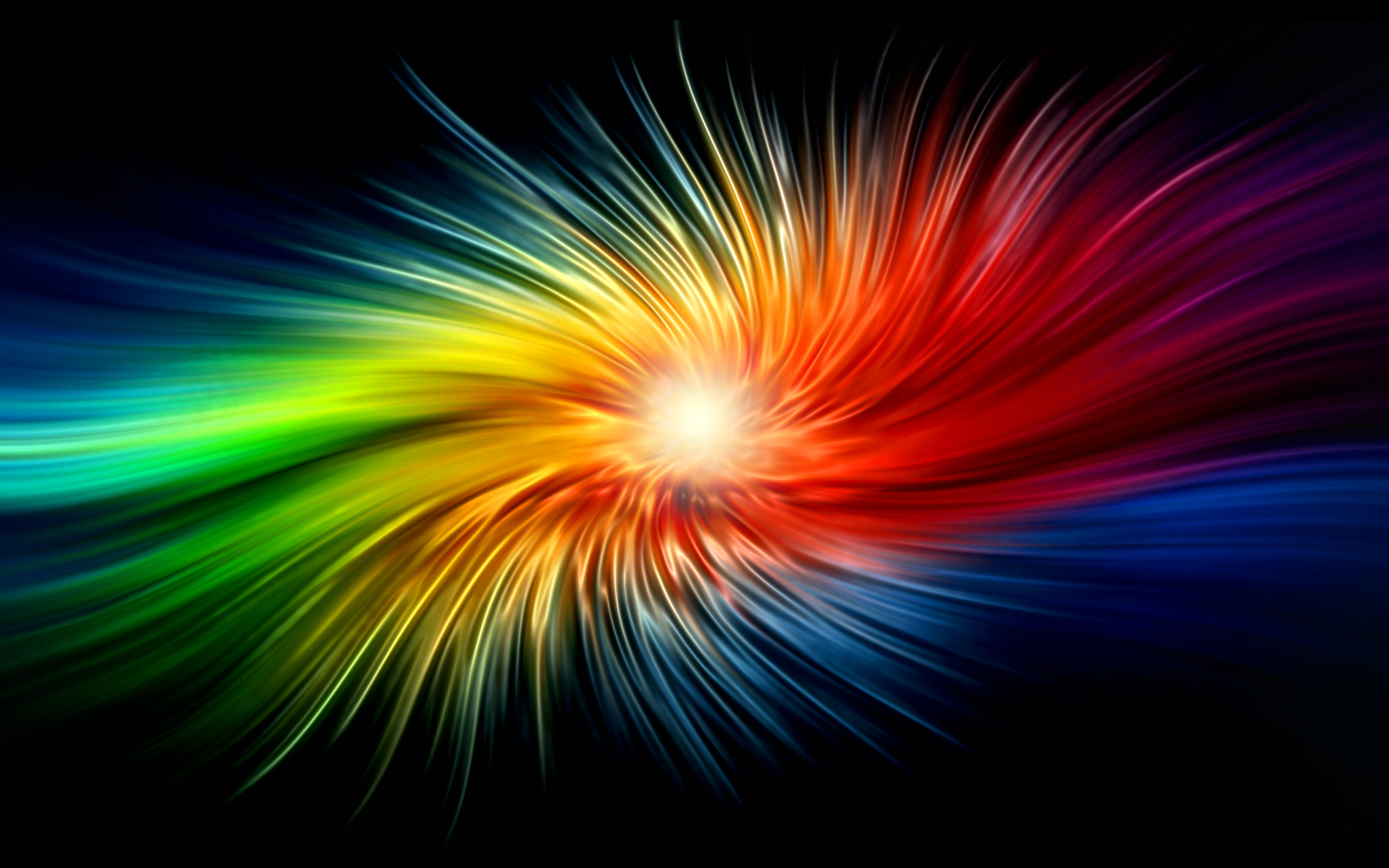 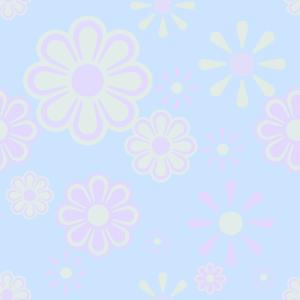 Пойду ль я, выйду ль я
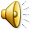 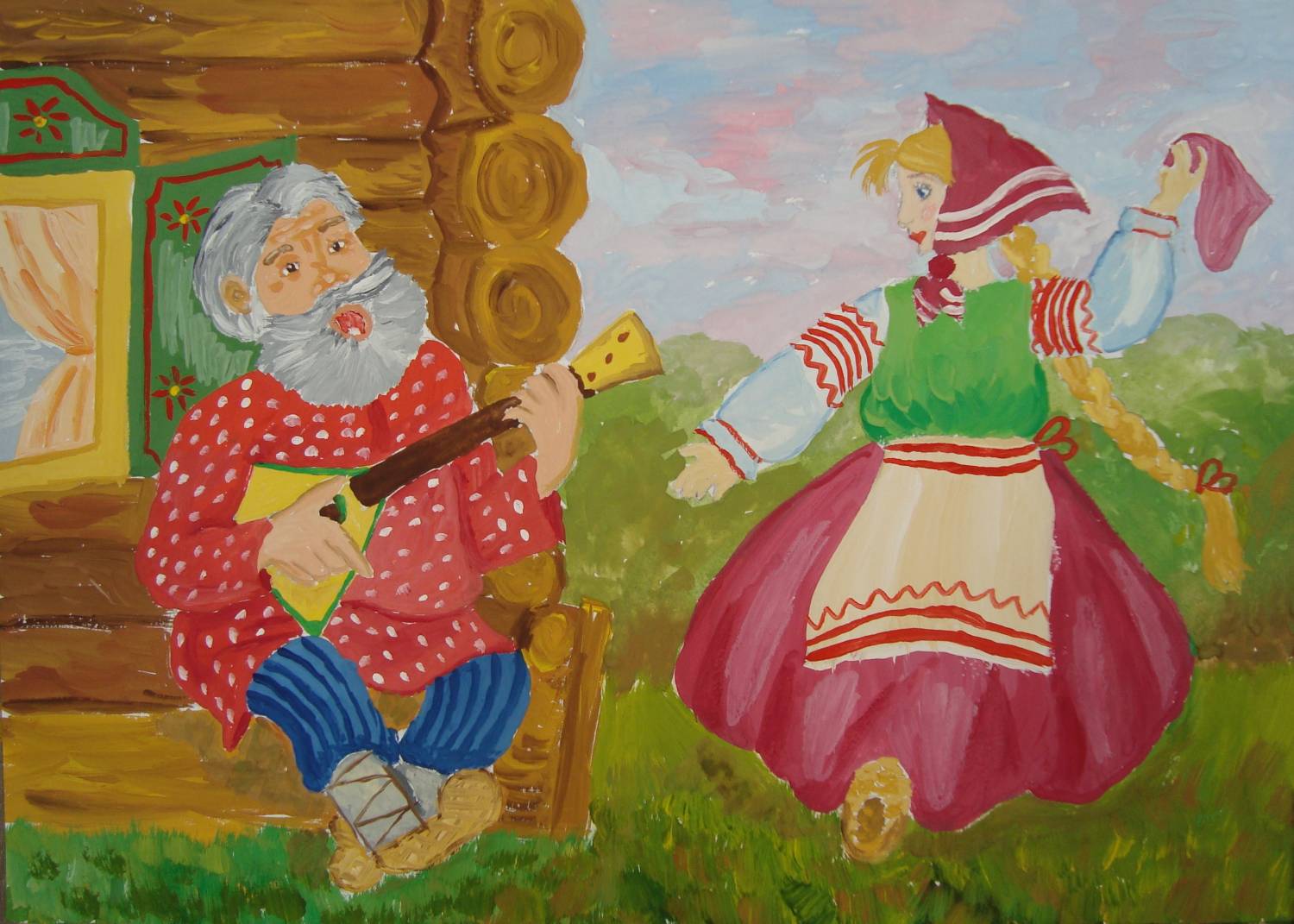 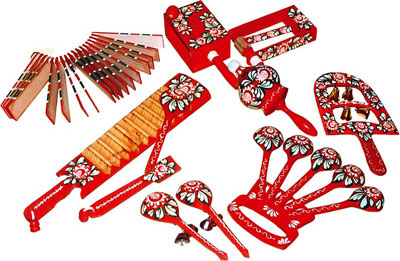 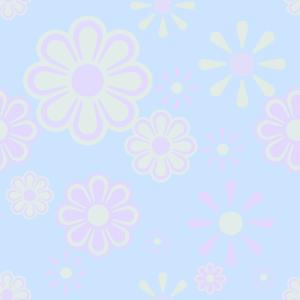 Народные музыкальные инструменты
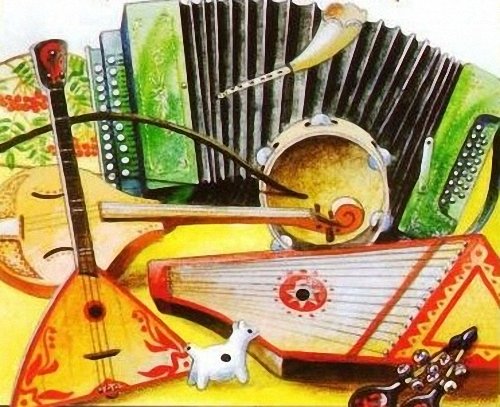 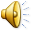